Rete dei referenti 
della formazione
A.O. Cosenza

Carmine Carpino
Nella Fagiani
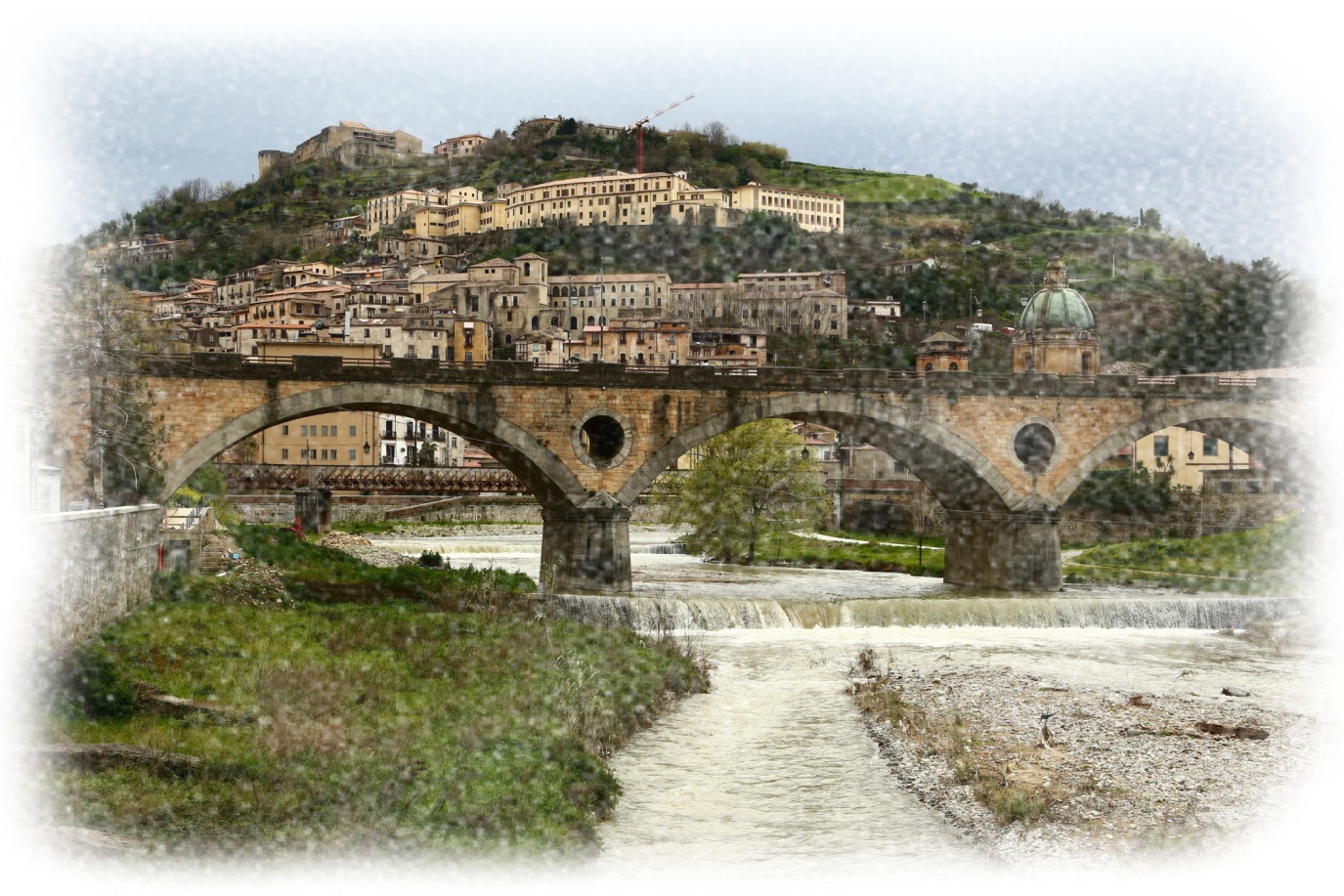 L’esperienza di Dossier Formativo della Regione Calabria
ANALISI DEL CONTESTO (LETTURA DEL BISOGNO)
CRITICITA’
- PIANO DI RIENTRO REGIONALE
- CARENZA PERSONALE
- CARENZE DI RISORSE ECONOMICHE
- PRE-GIUDIZI CULTURALI
- “Rilevazione fabbisogno”  	EFFETTUATO DAI Direttori UO
RETE DEI REFERENTI
ANALISI DEL CONTESTO (LETTURA DEL BISOGNO)
Tutto ciò ha fatto si che molti operatori sanitari, abituati ad un sistema organizzativo/gestionale inappropiato, settorializzato e chiuso, si trovassero in difficoltà in questa fase di passaggio.
FABBISOGNO/PROBLEMA
FABBISOGNO FORMATIVO
Comunicazione interprofessionale
Comunicazione con i pz e i familiari e con le istituzioni.
Piano di programmazione formativa più aderente 
alle esigenze  del personale e in sinergia con 
gli obiettivi strategici aziendali
STRUMENTO O METODO DI RILEVAZIONE
Somministrazione di un semplice e breve questionario
Obiettivi aziendali  sui quali l’intervistato avrebbe desiderato  maggiormente lavorare
Competenze specifiche del proprio ambito lavorativo, che l’intervistato vorrebbe migliorare
Ordine di priorità con i numeri da 1 a 3
Dossier formativo di gruppo 
    triennio 2013-2015
 
 
 
Dipartimento:______Staff   Direzione Generale_______________________________
 
 
SOC/SOS:______Ufficio Formazione _____________________________________________
 
 
Responsabile Struttura:_____ Nellina Fagiani___________________________________
 
Referente della formazione:_____________________________________
 
 

                                                      Composizione professionale struttura:
PROGRAMMAZIONE SVILUPPO COMPETENZE
 
Obiettivi  struttura d’interesse formativo:
 - Partecipazione a corsi
-  Miglioramento del processo di programmazione della formazione aziendale come strumento del governo clinico
-  Costruzione del Dossier formativo Dipartimentale
Categoria competenze
 
TECNICO SPECIFICHE: Riguardano le conoscenze e le capacità professionali specifiche in riferimento al proprio profilo professionale di appartenenza e/o alla posizione organizzativa ricoperta

Competenza
I partecipanti dovranno essere in grado di:
- Capacità di utilizzare gli strumenti di rilevazione del fabbisogno
- Conoscere le normative relative alla formazione e all’accreditamento ECM
- Individuare gli indicatori
- Conoscere il processo di costruzione del  DFG 
- Conoscenza delle banche dati e dei flussi informativi interni e fonti di informazione a cui poter accedere per l’analisi dei bisogni.
-Competenze statistiche di analisi dati.

 Profilo Professionisti coinvolti
Rete dei Referenti formazione
Categoria competenze
 
2. 	 ORGANIZZATIVO GESTIONALI E DI SISTEMA: raggruppa le capacità di gestione e organizzazione  di attività, di programmazione e controllo dei processi assistenziali e manageriali se previsti dal ruolo

Competenza
- Conoscenza del processo di budget
- Conoscenza obiettivi aziendali e delle priorità organizzative,
- Capacità di gestire l’evento formativo,
- Programmare, gestire e pianificare il Dossier formativo 
- Costruire i profili di competenze connesse alle costruzione del modello del Dossier formativo di gruppo
-Gestione della privacy
-Gestione documentazione ECM
-Gestione del processo di valutazione del processo formativo (metodi e strumenti)
 Profilo Professionisti coinvolti
Rete dei Referenti formazione
Categoria competenze
 
3.	 RELAZIONALI E COMUNICATIVE: riguardano  le capacità relative alla comunicazione e ai rapporti con i pazienti, con gli altri soggetti dell’organizzazione (colleghi e Direzione) con soggetti esterni (Istituzioni), con i cittadini e i gruppi di lavoro

Competenza
I partecipanti dovranno essere in grado di:
- gestire le relazioni, facilitare le relazioni nel processo di costruzione del  DFG per prevenire incomprensioni/conflitti e realizzare eventuali azioni migliorative 
negoziare e facilitare  la rilevazione del fabbisogno formativo ai diversi livelli di responsabilità (dal Direttore di dipartimento alla linea operativa) 

 Profilo Professionisti coinvolti
Rete dei Referenti formazione
OFFERTA FORMATIVA PROGRAMMATA 
Anno 2013/15

CORSO
“Dossier formativo e governo clinico: vincolo o opportunità nella qualità dei servizi ?”
OBIETTIVI
rafforzare le relazioni della comunità dei referenti formazione 
riflettere sulle cornici concettuali di governo clinico, formazione e dossier formativo
integrare la formazione continua con il miglioramento continuo della qualità
correlare standard di competence professionale e qualità dell’assistenza
condividere i project work 
rafforzare il metodo per la costruzione del Dossier formativo di gruppo
TIPOLOGIA
Residenziale con docenti esterni
Categoria competenze 1-2-3
OFFERTA FORMATIVA PROGRAMMATA 
Anno 2013/15

CORSO
“Migliorare l’integrazione interprofessionale: strumenti e metodi per una gestione efficace dei gruppi di lavoro” 

OBIETTIVI
organizzare una riunione sapendone prevedere la durata, le fasi di evoluzione ed i principali aspetti logistici (quali la disposizione dei partecipanti ed i materiali di supporto) in rapporto alle finalità che ci si pongono (informative, decisionali..) e alla tipologia di gruppo che si incontra (gruppo informale, gruppo strutturato e formalizzato, ecc.) 
gestire praticamente un gruppo di lavoro:  sviluppare la capacità di riconoscere le dinamiche interpersonali che caratterizzano il gruppo e migliorare l’ abilità di adeguare il proprio stile di conduzione alle diverse necessità. 
 
TIPOLOGIA
Residenziale con docenti esterni

Categoria competenze 1-2-3
OFFERTA FORMATIVA PROGRAMMATA 
Anno 2013/15

CORSO
La valutazione della formazione 

OBIETTIVI
  Essere in grado di gestire la valutazione: tipologie metodi strumenti strategie

TIPOLOGIA
Residenziale con docenti esterni
                                    
Categoria competenze 1-2-3
OFFERTA FORMATIVA PROGRAMMATA 
Anno 2013/15

CORSO
Le fonti informative a disposizione del referente della formazione. Quali sono e come utilizzarle per l’analisi del fabbisogno formativo

OBIETTIVI
  Conoscere e utilizzare le fonti informative interne (dati epidemiologici, incident reporting, dati urp, ecc.).
Elementi di analisi statistica dei dati.  


TIPOLOGIA
Residenziale con docenti esterni
                                    
Categoria competenze 1-2
OFFERTA FORMATIVA PROGRAMMATA 
Anno 2013/15

CORSO
La formazione sul campo 

OBIETTIVI
- Saper progettare e realizzare eventi di FSC
- Ruolo e funzioni del tutor di FSC

TIPOLOGIA
Residenziale con docenti esterni
                                    
Categoria competenze 1-2
OFFERTA FORMATIVA PROGRAMMATA 
Anno 2013/15

CORSO
La comunità di pratica dei referenti della formazione dell’AoCS

OBIETTIVI
- condividere pratiche e metodi per la gestione del processo formativo;
- gestione della documentazione per l’accreditamento
- aggiornamento delle normative ecm

TIPOLOGIA
FSC: gruppo di miglioramento


                                    
Categoria competenze 1-2
OFFERTA FORMATIVA REALIZZATA
Anno 2013/15
ANALISI DEL CONTESTO (LETTURA DEL BISOGNO)
PUNTI DI FORZA
- OTTIMIZZARE LE RISORSE AZIENDALI
- MIGLIORARE LA QUALITA’ DELLE CURE EROGATE
- ARMONIZZARE  E RAFFORZARE LE RELAZIONI  	TRA 	GLI OPERATORI
- STRUMENTI DI LAVORO CONDIVISI
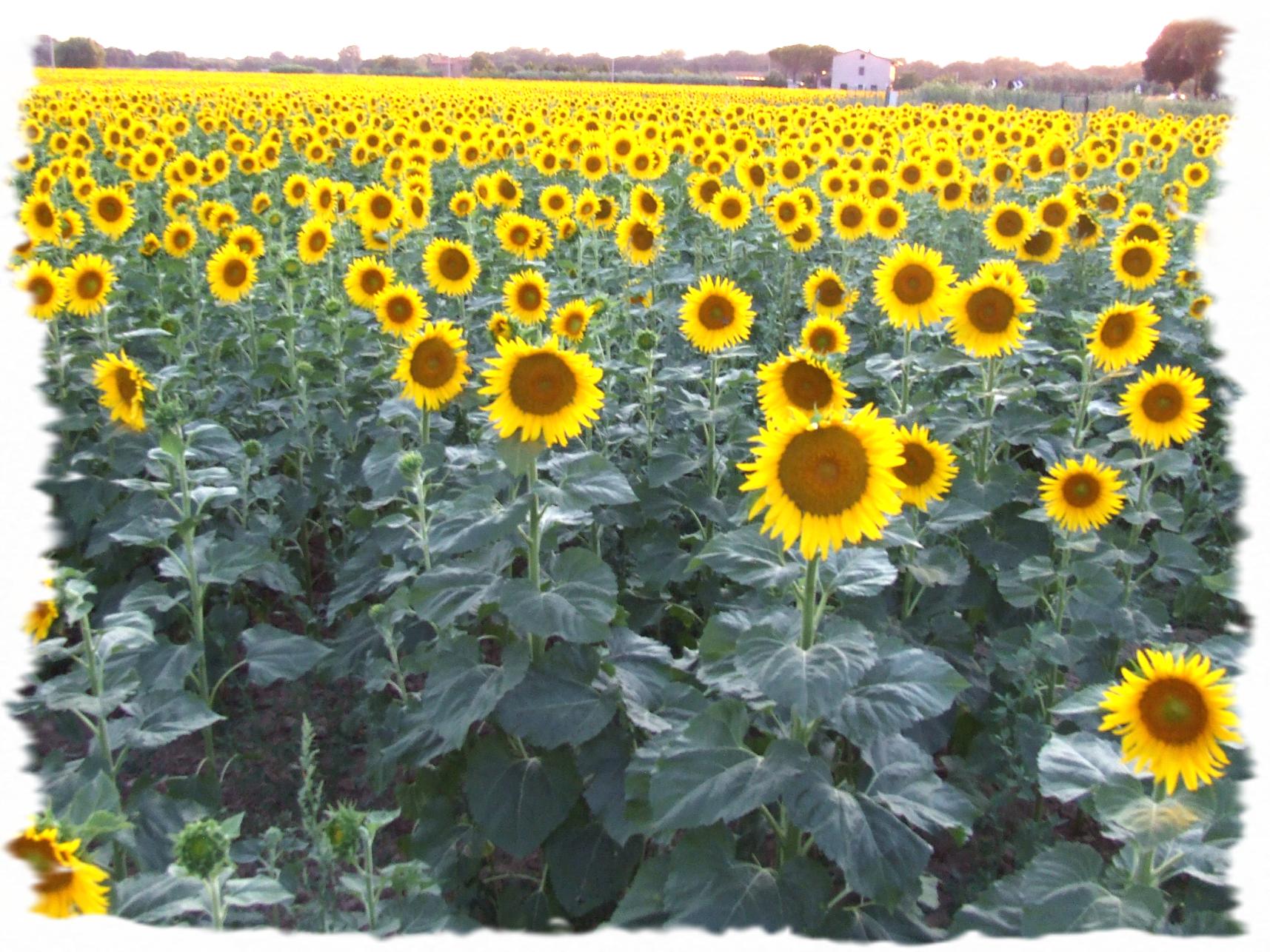 Ringrazio, anche a nome della Responsabile della Formazione Dr. Nella Fagiani, gli organizzatori per averci dato l’opportunità di presentare la nostra esperienza. 
In una Azienda come la nostra, con poche risorse a disposizione, implementare il Dossier Formativo ci è sembrata una opportunità da cogliere per favorire la crescita delle competenze dei nostri professionisti, ottimizzare le  scarse risorse e migliorare, di conseguenza la qualità delle cure erogate.
Il D.F. scaturisce  dalle reali esigenze dell’equipe, in  sinergia con gli obiettivi strategici aziendali, consente di raggiungere il livello di competenze di cui la struttura necessita, crea armonizzazione, rafforza  le relazioni tra gli operatori, permette una reale integrazione e migliora il clima all’interno della unità operativa.
Abbiamo deciso di adottare il modello dell’Emilia Romagna e lo stiamo sperimentando con la rete dei referenti della formazione, che con entusiasmo e, convinzione nella bontà dello strumento, siamo riusciti tutti insieme a superare alcuni pre-giudizi e abbiamo conseguito il risultato di persuadere anche alcuni Direttori di Dipartimento, dapprima “scettici”.
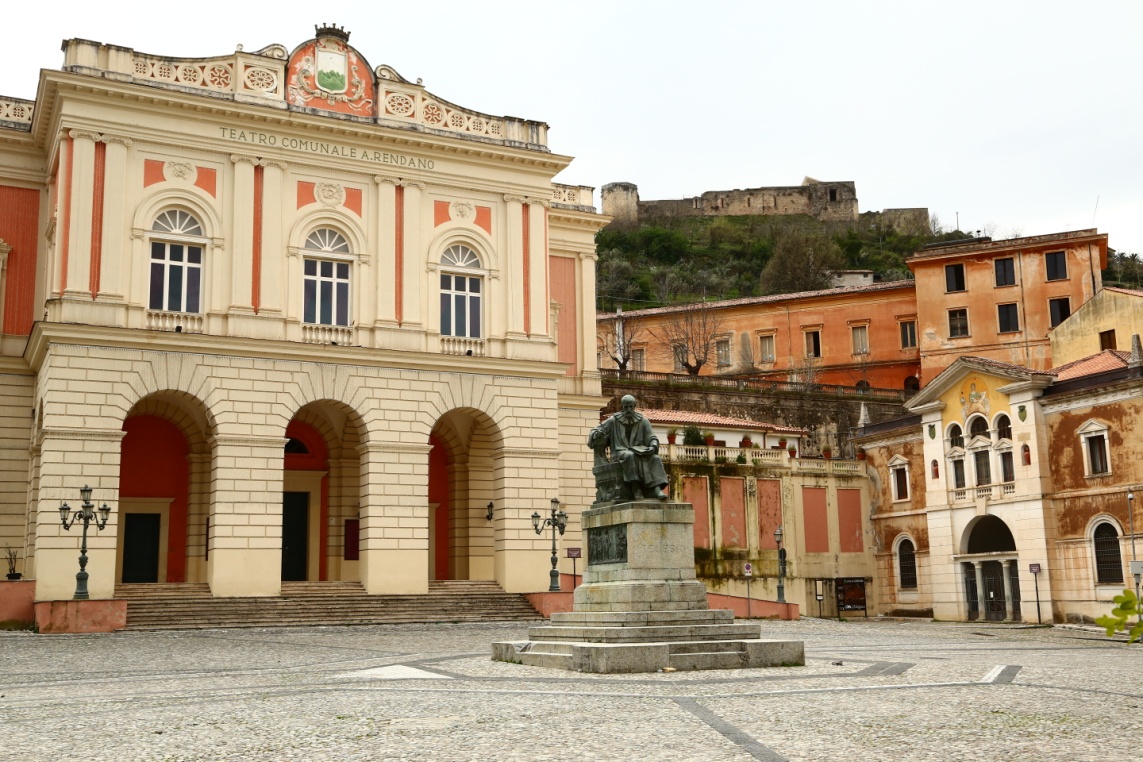 GRAZIE PER L’ATTENZIONE
RESPONSABILE UOS  COMUNICAZIONE E FORMAZIONE: Dr. ssa NELLA FAGIANI
Carmine Carpino, Alma De bartolo, Daniela Biondo,Carmela Oriolo, Pierfrancesco Indrieri, Rosa Tavolaro, Rosa Gallo, Ciro Pietrocola, Stefano Fucile, Giulio Valentino, Leofranco Rizzuti, Oreste Tripodi, Fedele Flavio, Nicola benedetto,Furio Sancati, Giacomo Bruni, Rosanna Mazzulla, Patrizia Lombardo, Sabrina Sinicropi, Francesco De Rosa, Teresa Papalia, Rossella Bosco, Leo Luciana, Roberto Siciliani, Salvatore De Santis, Maria Vigna, Raffaella Batilde, Gennaro Meringolo,Robert Tenuta, Carlo Zanolini, Lo Bello Carmela, Rosanna Talarico, Enrica Corniola, Alessandra Arcuri, Massimo Rizzo, Pietro Aiello, Anita Zaccaro, Antonio Lariccia, Giuseppe De Vuono, Giovanna Capocasale, Eugenio D’Amico, Candida Mastroianni, Francesco Longo, AnastasiaScarcello, Olga Cuccurullo, Sebastiano Vaccarisi, Pietro Scrivano.
RETE DEI REFERENTI DELL’ A.O. DI COSENZA